Nature of inertia  and dynamic gravitational field
Branko Kovac
Mass dynamics and free fall
Every gravitational field has its source and every mass is the source
 Force on the person is matched by force on the mass that is a source of gravitational field
 When a person starts free fall, contact forces are removed, and weight is matched by inertial force
 A dynamic force of the same magnitude should develop on the other mass
 Every inertial force on the Earth or in the solar system has a reaction force that originates from the mass
 Analysis done using the law of gravitation and law of motion without abstract objects
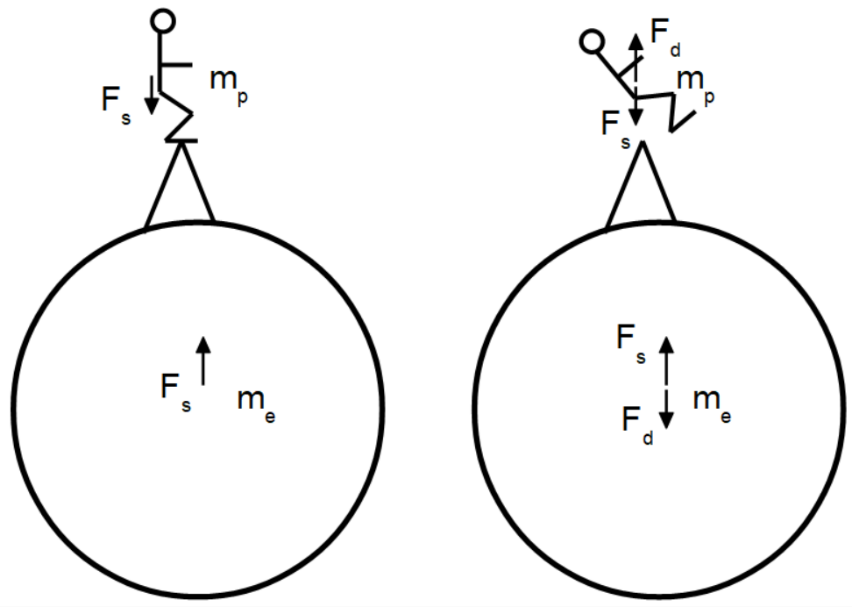 Mass dynamics explained by abstract objects
In the abstraction process, we extract characteristics or features of the real physical objects
Acceleration without the mass of Earth has no reaction force that is either inertial or gravitational
We created abstraction by neglecting the Earth which is the biggest mass in the system and provides
◦ Reference coordinate system
◦ Reaction force
◦ Anchor point for applying external force
◦ Gravitational field in which experiments are conducted
We never carried out experiments with mass dynamics without the big mass of the Earth present
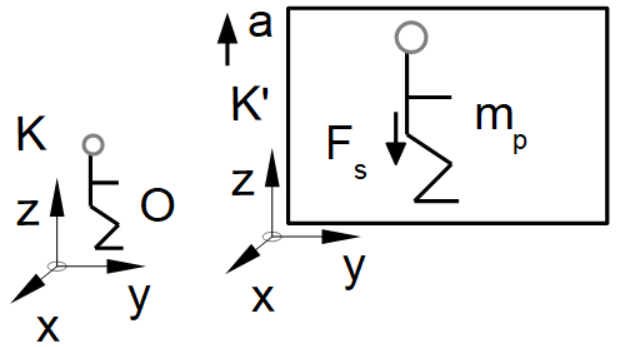 Background on the nature of inertia
The inertial property of mass was introduced by Galileo and Newton. Newton distinguishes “vis inertia” from the impressed force. Newton introduced concept of absolute space
“As long as the principle of inertia is regarded as the keystone of physics, this standpoint is certainly the only one that is justified. But there are two serious criticisms of the ordinary conception. In the first place, it is contrary to the mode of thinking in science to conceive of a thing (the space-time continuum) which acts itself, but which cannot be acted upon. This is the reason why E. Mach was led to make the attempt to eliminate space as an active cause in the system of mechanics.” A. Einstein - The Meaning of Relativity
“Newton’s experiment with the rotating vessel of water simply informs us, that the relative rotation of the water with respect to the sides of vessel produce no noticeable centrifugal forces, but that such forces are produced by its relative rotation with respect to the mass of the earth and other celestial bodies.” E. Mach – The Science of Mechanics
E. Mach attempted to remove the space as an active participant in creating inertial force but has failed to provide equations.  The criticism that Einstein considered serious was never tested by the experiment
Concept of force field for electric charge and mass
On accelerating mass, we see inertial force, not inertia
Small but important epistemological difference
Common features of the force field:
Space around the object is ”excited”
Force on an object is created by the force field and not because of the property of the object
The principle of action and reaction is satisfied
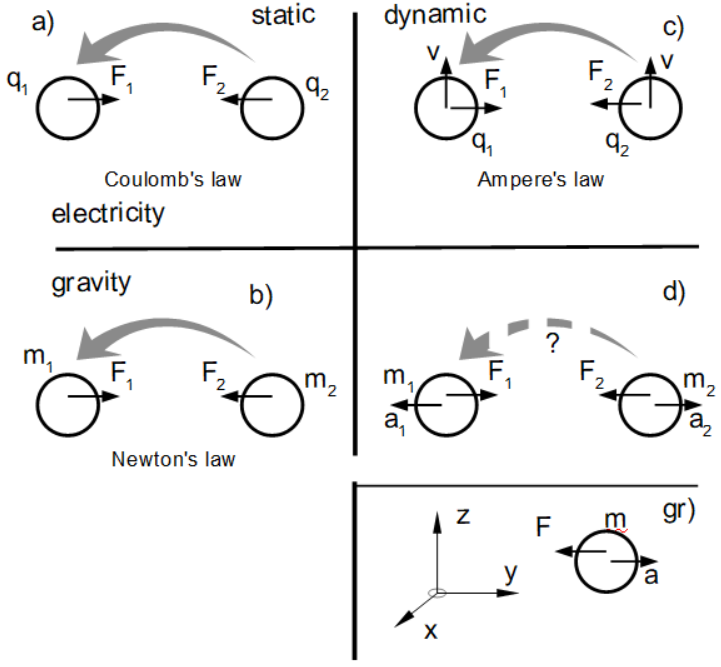 Estimating the strength of dynamic gravitational field
Magnitudes for the weight of the mass Fs and inertial force for mass accelerated at a=10m/s2  Fd are close. 
Then dFs should be close to dFd
dFd is large enough to be tested in a  laboratory
dFd is small enough not to be detected without an instrument
The instrument needed to detect dFd should be sensitive enough to detect dFs
(1)
(2)
Forces and accelerations in system of two masses
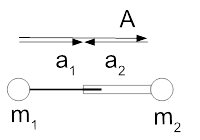 (3)
(4)
Equation for dynamic gravitation field for two point masses
(5)
(6)
(7)
Equation for dynamic gravitation field for distributed masses
(8)
(9)
(10)
Properties of inertial force calculated by dynamic gravitation
Motion of the planets in solar system by dynamic gravitational field
(11)
Dynamic gravitational field for gyroscope
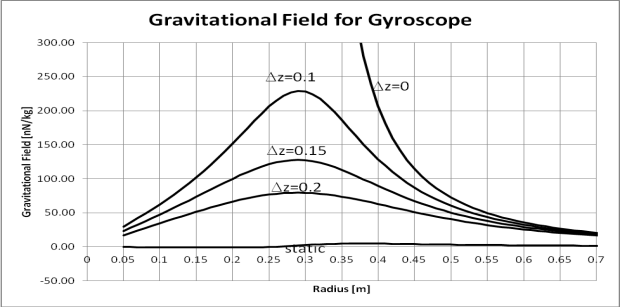 Experiment set-up
Torsion balance with two gyroscopes
Field strength proportional to the square of gyroscope working speed Ng 
Vibration and air movement problems
Safety of people
Aberration of light
Dark matter or additional gravitational pull
Observed velocities of stars in galaxies are much higher than those predicted by Newton’s method scale about 150km/s and 150 000 light-years
Lelli et al. analyzed 240 galaxies and found a common relation that governs velocities
Observed radial accelerations would be concentrated around diagonal if gravitational and inertial mass were equivalent
The dark matter hypothesis was introduced to address discrepancies in velocities
Milgrom abandoned the equivalence principle and modified the second Newton axiom to achieve a good agreement with the velocities of stars
The galaxy is a giant gyroscope, and the dynamic gravitational field creates an additional gravitational pull towards the center of the galaxy
Phil Hibbs, Public domain, via Wikimedia Commons 
https://commons.wikimedia.org/w/index.php?curid=365013
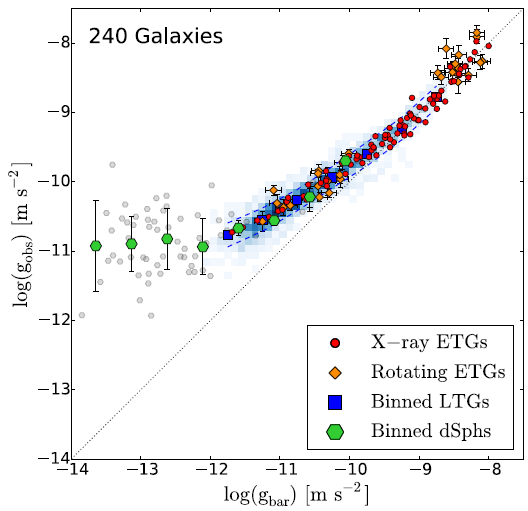 Lelli F. et all – One Law to Rule Them All: The Radial Acceleration Relation of Galaxies – The Astrophysical Journal, 836:152 (23pp), 2017
Conclusion
Dynamic gravitational field or inertial force without a reaction force
The dynamic gravitational field is quasi-stationary
The experiment will strengthen the case for the general theory of relativity or open a new avenue for gravitational research
Looking for new Cavendish or Eötvös
“The Nature of Inertia Explained Using the Field Theory” DOI: 10.4236/jhepgc.2024.102045
Thank you!!